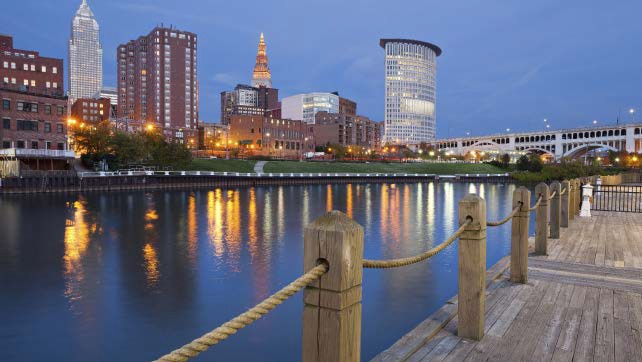 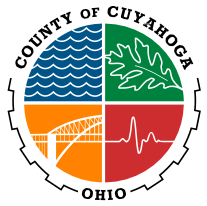 2024/2025 Budget Hearing - Cuyahoga County Office of Reentry
Department of Health 
and Human Services
David Merriman
Director
dmerriman@cuyahogacounty.us
Simeon Best, Director
October 23, 2023
Cuyahoga County Office of Reentry
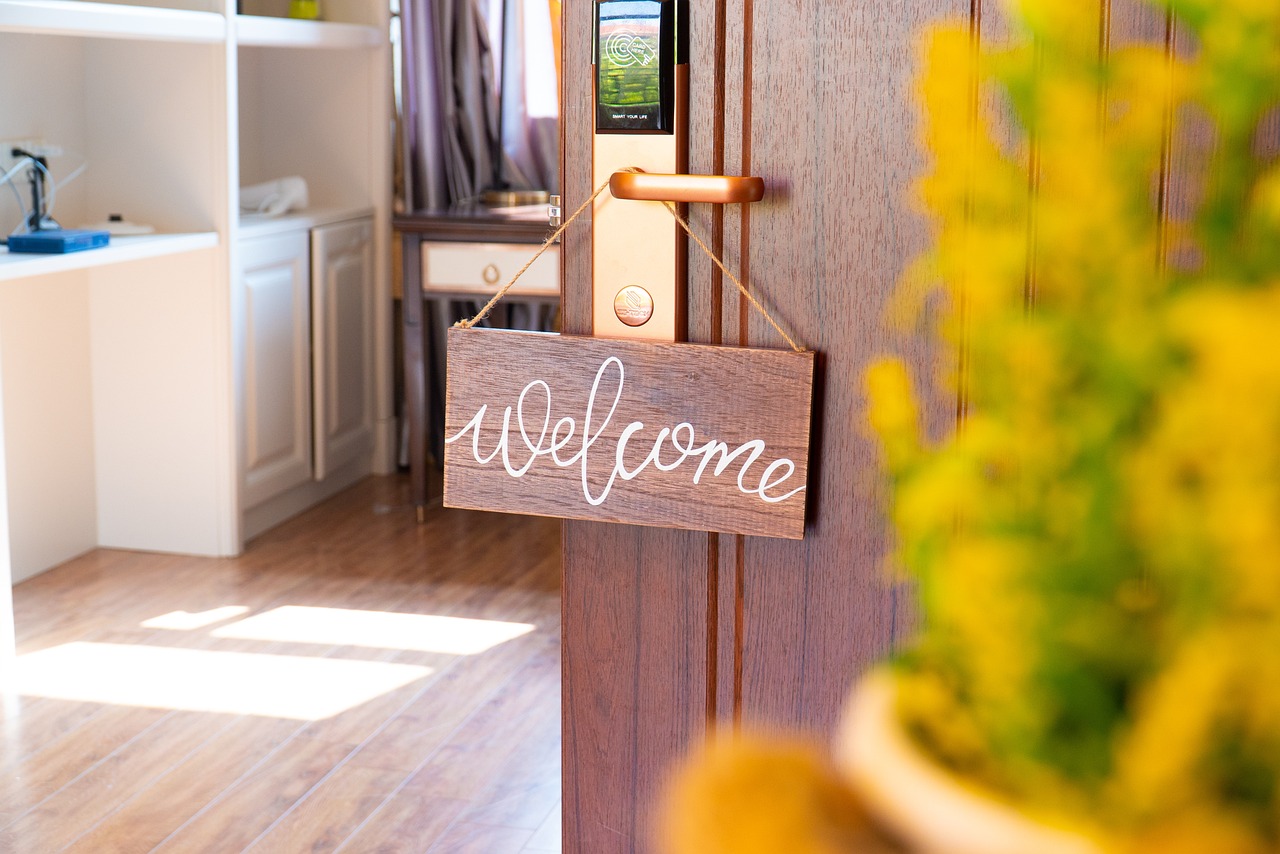 Mission

The Cuyahoga County Office of Reentry is committed to strengthening a network of community partners by coordinating innovative programs and services that assure quality opportunities needed for a successful reintegration.
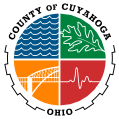 Cuyahoga County
Cuyahoga County Office of Reentry Organizational Chart
Simeon Best
Director
Chamomile Hendricks
Program Officer 4
Kelly Merth
Fiscal Officer
Vacant
Program Officer 2
Fred Bolotin
Social Prog. Administrator
Bobby Shepherd 
Program  Officer 4
[Speaker Notes: UPK 
CuyahogaKids.org 
North Star Neighborhood Reentry Resource Center –  This Center is operated by Oriana House and offers free programs and services to its members, including computer training labs and internet access, resume writing classes, self-help meetings (AA, NA, AL-ANON, etc.), library access, assessments and case management, legal advice and referrals, employment, housing and transportation information.]
Programs and Services
Post-Release

North Star Neighborhood Reentry Resource Center 

Achieve Staffing

Relink – Reentry Resource Guide

Reentry Legal Clinic (CSU & CWRU)

Justice Housing Plan
Pre-Release

Aspire 

Adult Transitions Model

Expanded Transitional Services thru Oriana House
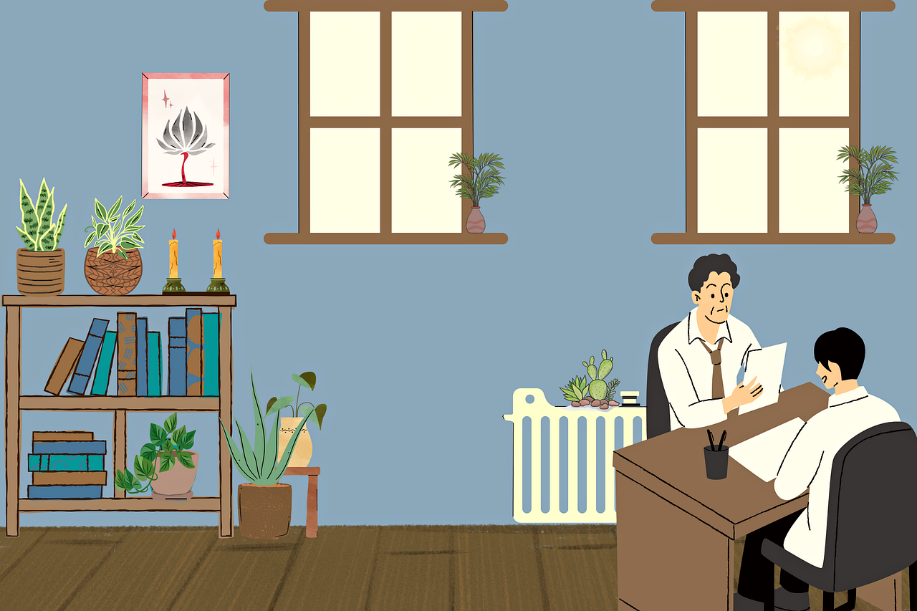 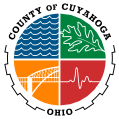 Cuyahoga County
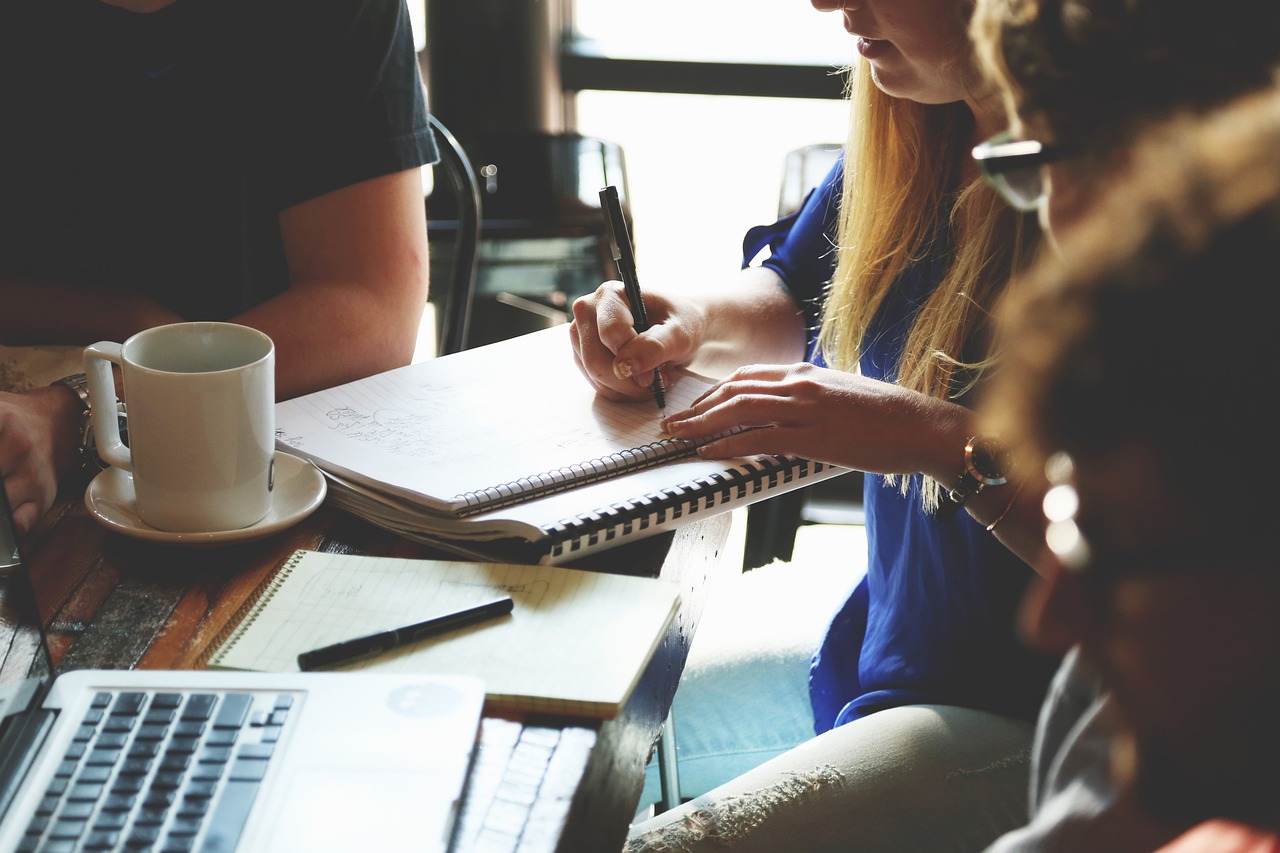 New Initiatives
Jail Reentry Store

Continuing Legal Education

Youth focused Neighborhood Reentry Center
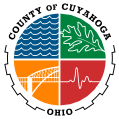 Cuyahoga County
Questions?
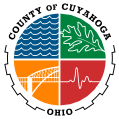 Cuyahoga County